Informacinės technologijos
Teksto stiliai
Pasikartojame
Trumpai papasakokite kaip kuriamos brošiūros?
Kokia sekcijų paskirtis?
Kokia nauda iš tabuliacijos žymių?
Pamokos uždavinys
Susipažinę su teksto stiliais ir išsiaiškinę kaip juos kurti, mokiniai savarankiškai atliks nemažiau kaip 2 užduotis.
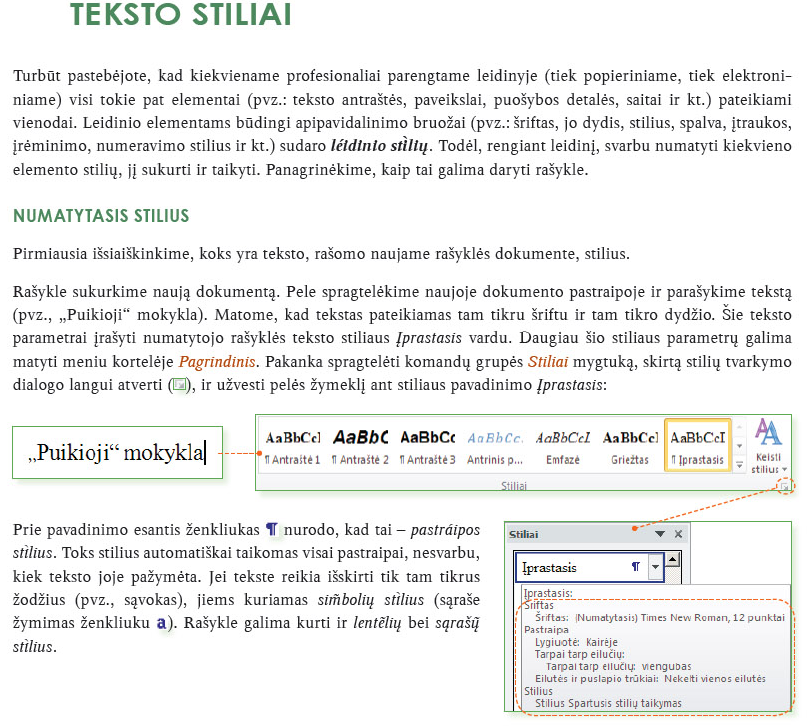 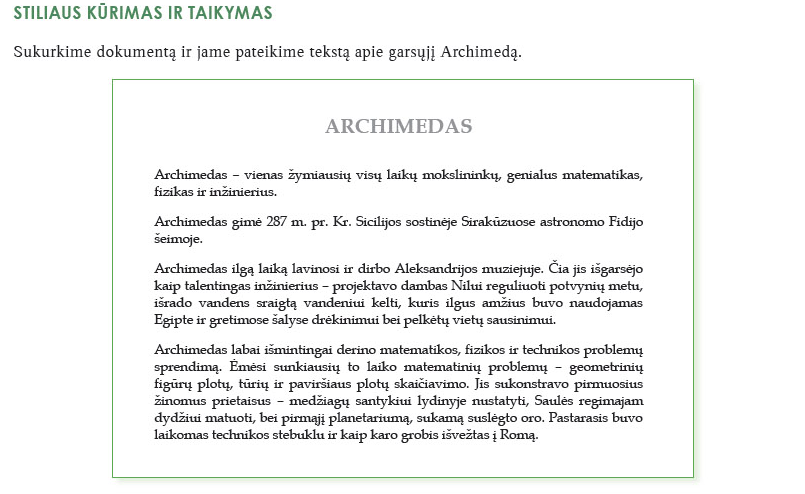 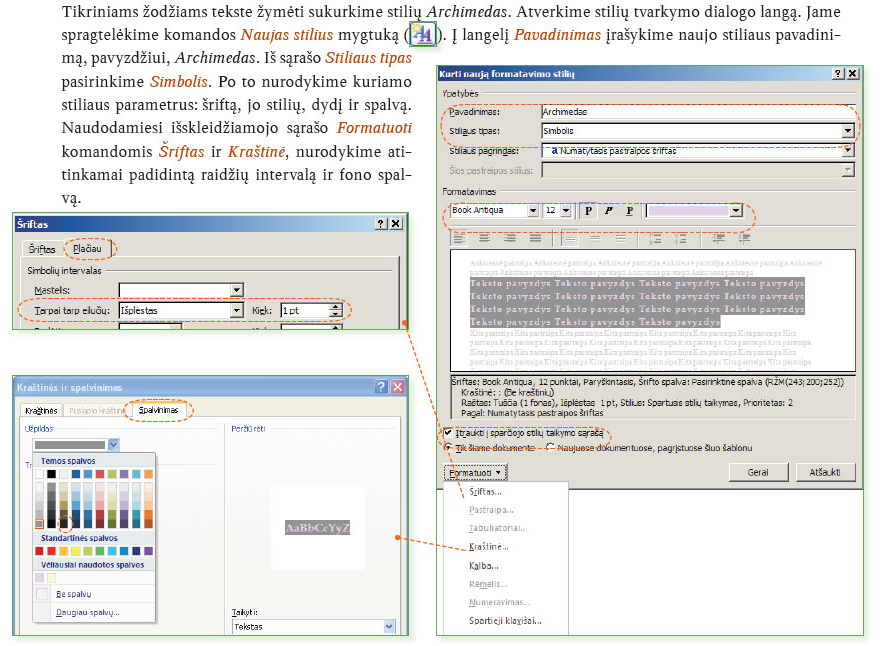 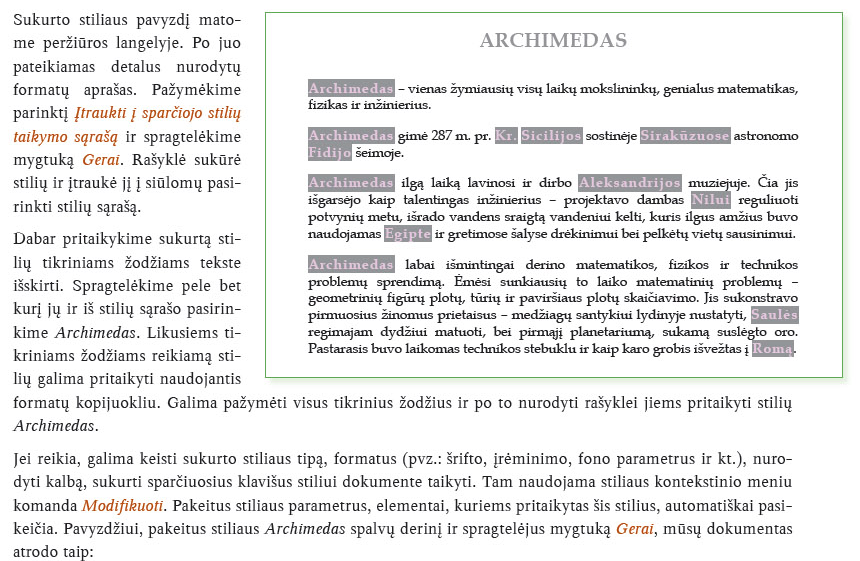 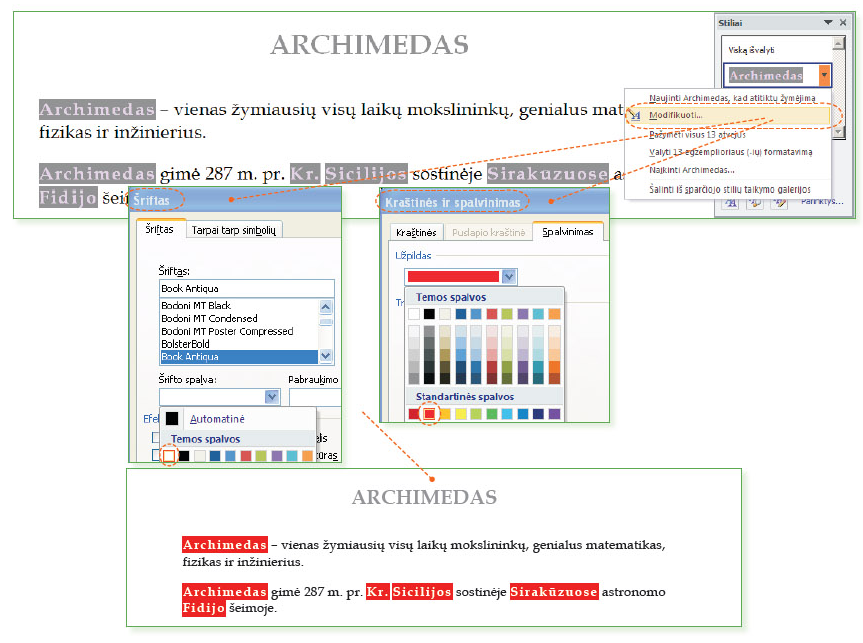 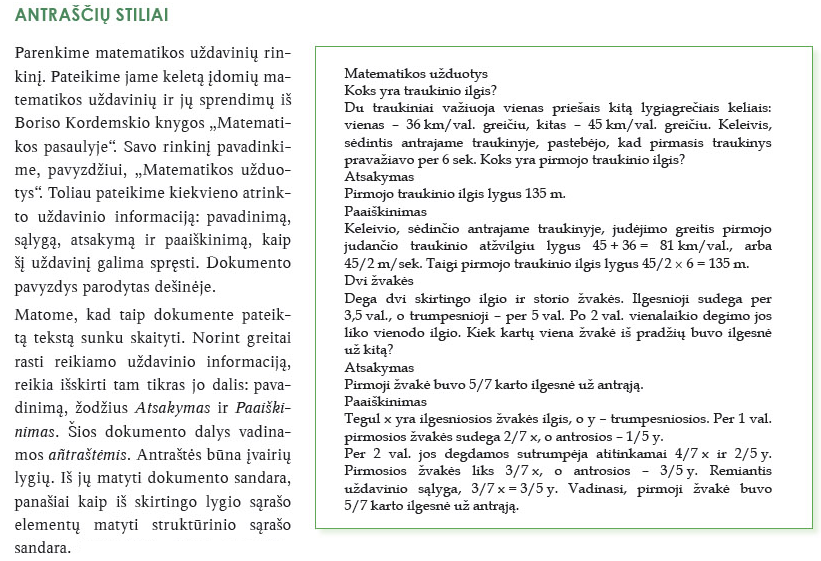 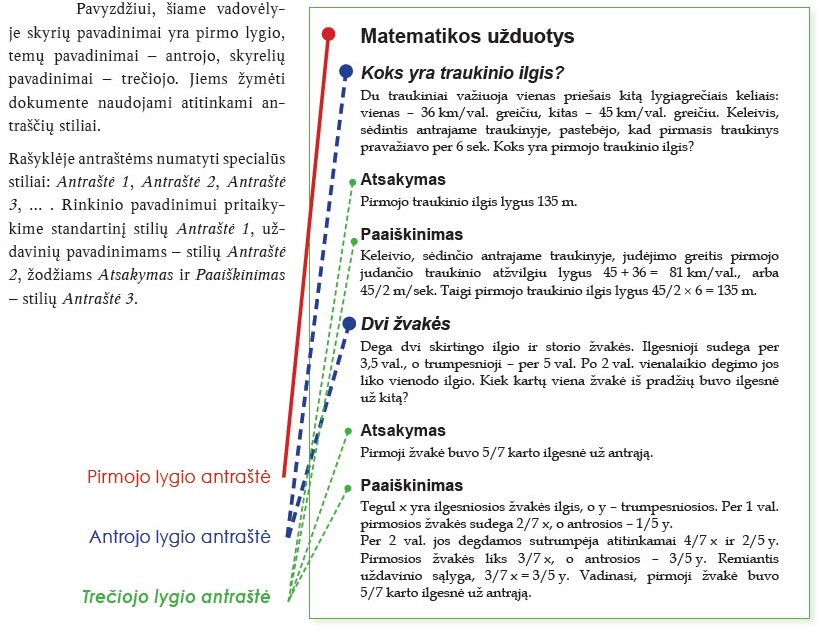 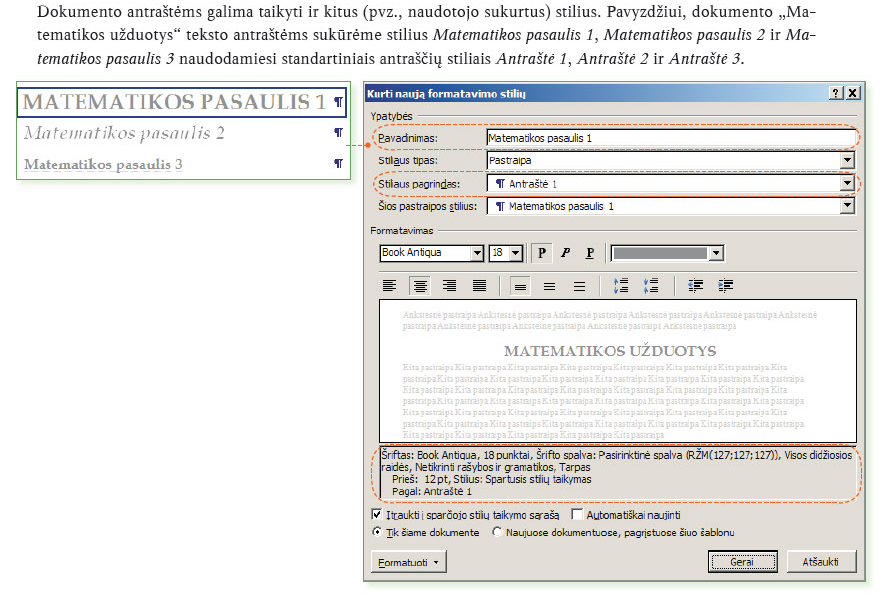 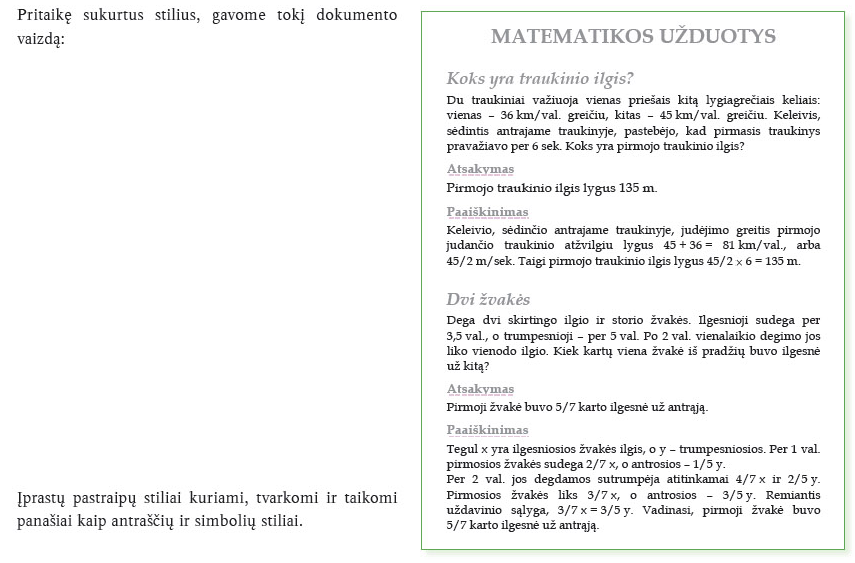 Užduotys
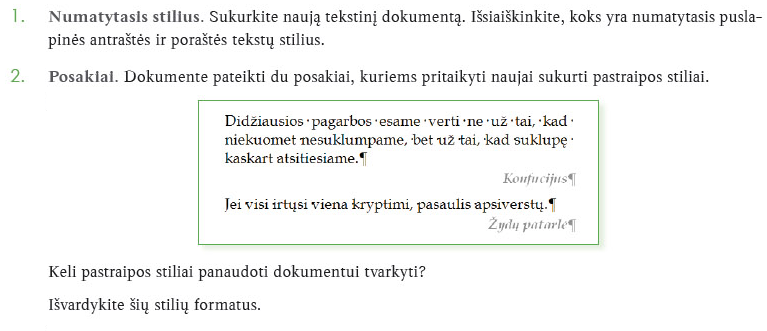 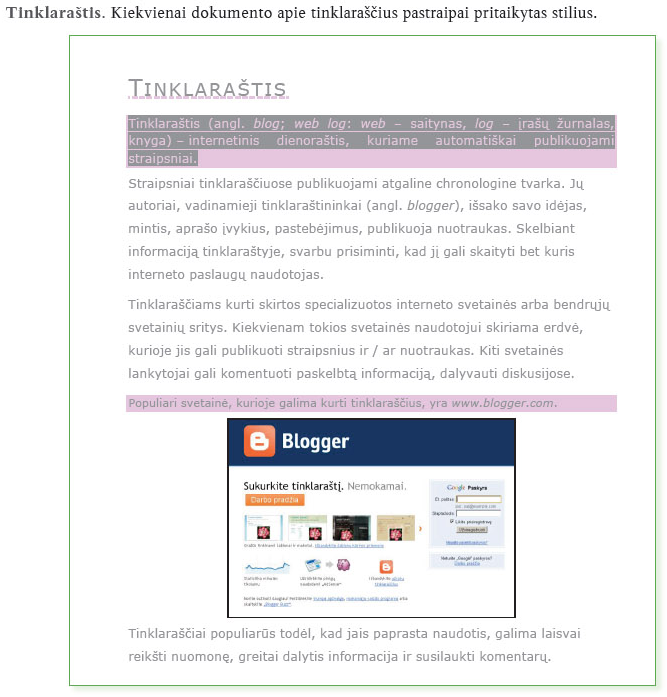 Užduoties aprašymas sekančioje skaidrėje
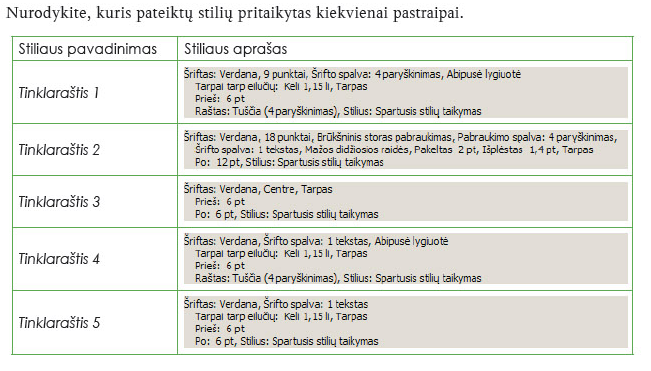 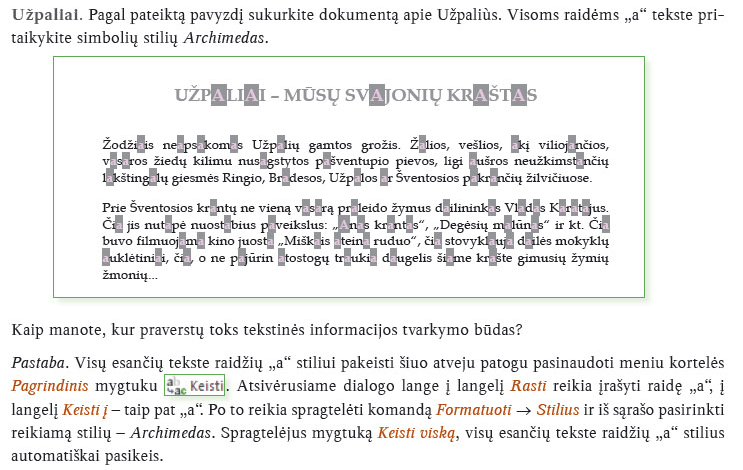 Pagalba sekančioje skaidrėje
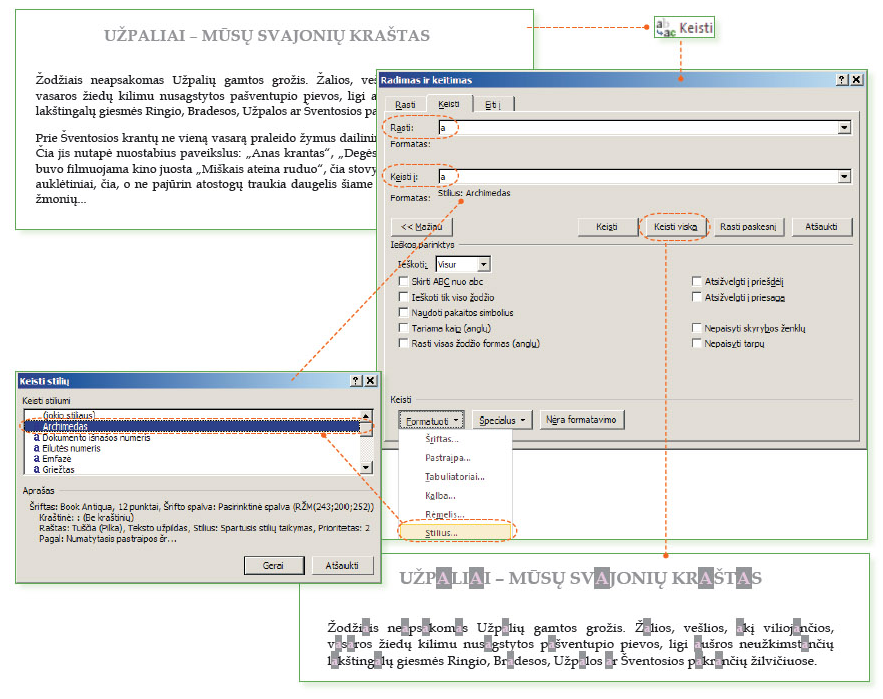 Kaip mums sekėsi
Kokiu tikslu kuriami teksto stiliai?
Ar bandysite praktiškai pritaikyti teksto stilius?